Тема
Методы формирования речевых навыков на уроках истории
Факторы негативно влияющие на формирование речевых навыков
Изучение и закрепление материала при помощи тестирования
Безмерное использование социальных сетей.
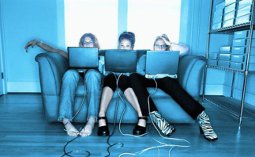 Цель курса Истории Казахстана
Научить человека мыслить, самостоятельно оценивать, анализировать происходящие события и уметь делать выводы, опираясь на информацию полученную из разных источников.
Методы способствующие усовершенствованию речевых навыков
1. Пересказ материала
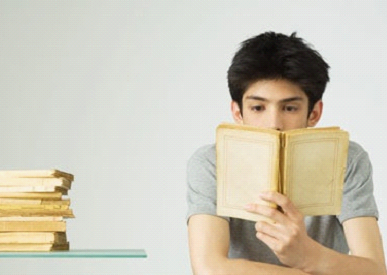 2	 Самостоятельное изучение тем с целью выделить главное и рассказать об этом
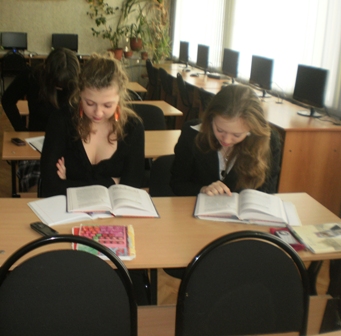 3 Анализ документов
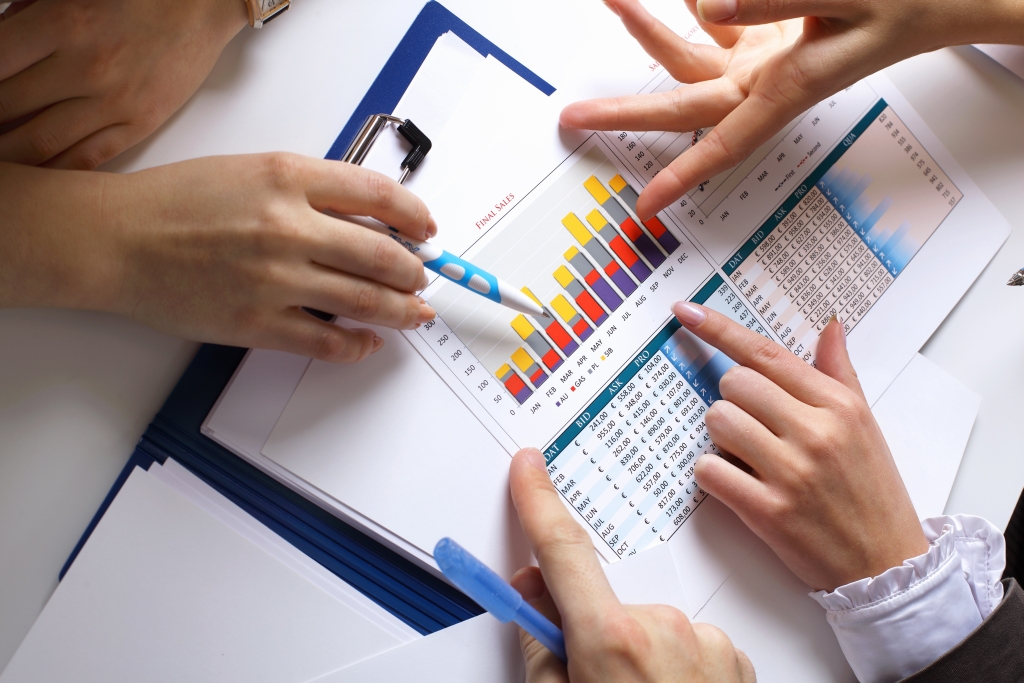 4 Проведение дискуссий, дебатов
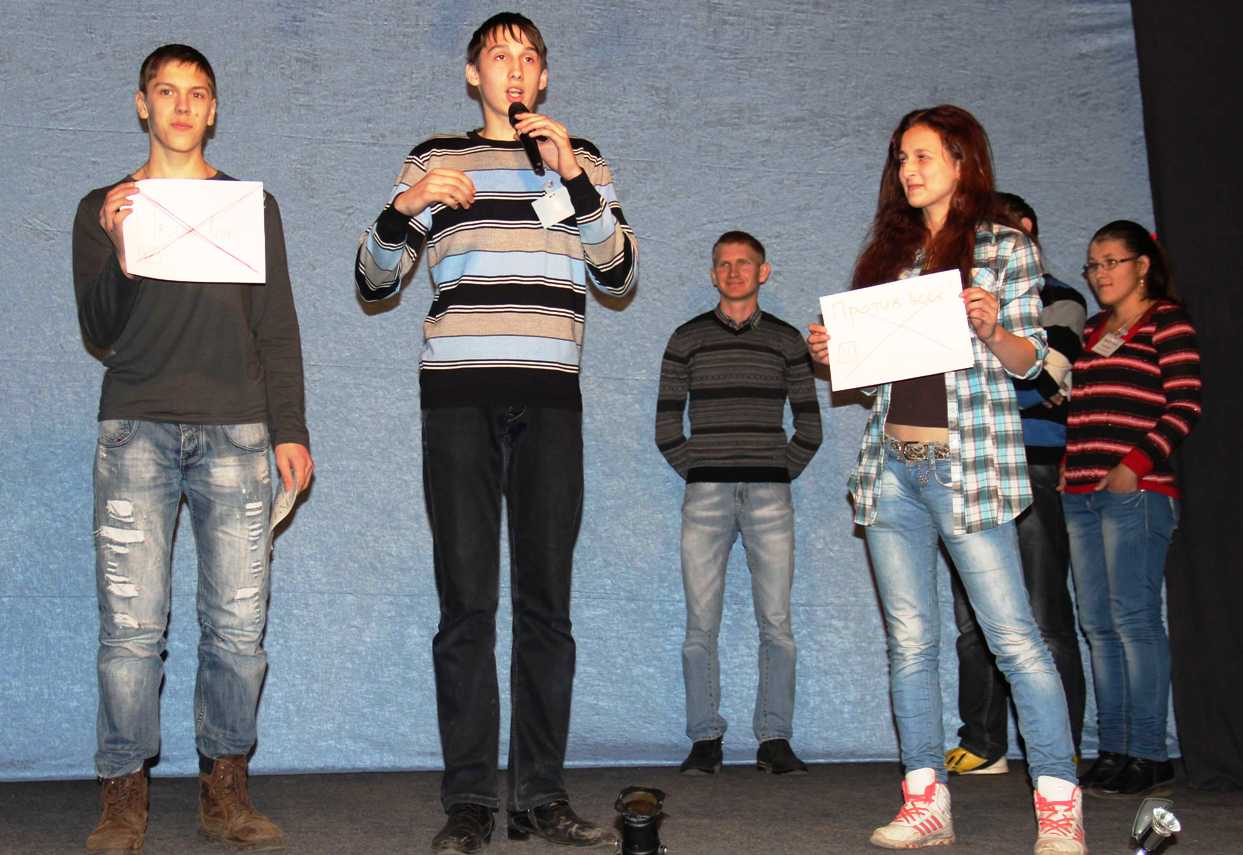 5 Чтение дополнительной литературы
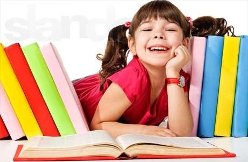 Спасибо за внимание!